TEACHER-CHILD
INTERACTION TRAINING
TCIT
TCIT includes:
Concrete strategies for strengthening positive relationships with students
Effective ways of responding to aggression, noncomplicance and disruptive behaviors
Promotes consistent behavior management in the classroom – and within a school 
Various TCIT models 
TCIT-U
Coding teachers and coaching teachers
Setting up for success
Classroom and activity set-up
Classroom seating
Activity choices 
Transitions 
Clear rules and expectations 
Always start with CDI 
CDI should manage most of your behavior
And when it doesn’t, consequences are predictable
Why do the skills help?
Strengths
Child experiences a greater sense of control over his/her behavior, which leads to less disruptive behavior and more positive interactions in the classroom.
Child is provided with feedback for following directions that improve his/her reactions to transitions.
Teachers utilize protocol that can be generalized to improve the overall classroom environment and dedicate additional resources to curriculum
CDI Skills
PRIDE 
Avoid
Unnecessary Questions
Negative Talk
TCIT and Questions
Make questions purposeful
Follow a question with either a labeled praise, reflection or behavioral description
Make them a command if compliance is expected
Check yourself for “tag” questions (ok? Alright?)
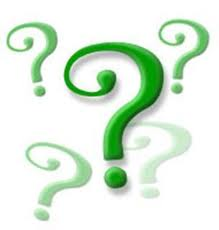 PDI
Response to noncompliance should be consistent, predictable, follow-through
Should have the 4 C’s:
Clear
Consistent
Calm
Carried out
SPECIFIC STRATEGIES OF TDI
Ignoring

Catch them being good/ praising the positive opposite 

Giving effective commands

Following through on commands

When/Then Statements

Sit and watch
TCIT Training Manual
TDI
Outcomes – Changes in “Do/Don’t Skills”
Analyses reveal a significant increase in “do skills” for the teachers and decrease in “don’t skills” (results by teacher)
Outcomes – Changes in “Do Skills”
Analyses reveal a significant increase in “do skills” for the teachers (results by skill)
Outcomes – Changes in “Don’t Skills”
Analyses reveal a significant decrease in ineffective commands for the teachers (results by skill)
Outcomes – Changes in Child Behavior
Analyses reveal that child behavior significantly improved from pre-treatment to post-treatment
Outcomes – Changes in “Do/Don’t Skills”
Analyses reveal a statistically significant increase* in “Total PRIDE skills” from Pre- to Post-Treatment coding (collapsed across teachers)
* t(9) = -3.95, p = .005
Outcomes – Changes in “Do Skills”
Analyses reveal a statistically significant increase* in all “DO skills”, except Effective commands which trended in a positive direction** (results by skill)
*LP t(9) = -2.909, p = .017
 RF t(9) = -2.806, p = .021
 BD t(9) = -2.355, p = .043

**EC t(9) = 2.673, p = .650
Outcomes – Changes in “Do/Don’t Skills”
Analyses reveal a significant increase in “do skills” by the teachers (results by teacher)
Pre-Treatment
Post-Treatment
* t(9) = -3.95, p = .005
Outcomes – Changes in “Do/Don’t Skills”
Analyses reveal a statistically significant decrease* in “don’t skills” by the teachers (results by teacher)
Pre-Treatment
Post-Treatment
*t(9) = 11.521, p = .001
Outcomes – Changes in “Don’t Skills”
Analyses reveal a statistically significant decrease* in ineffective commands and a decreasing trend** in negative talk (results by skill)
*IC t(9) = 7.118, p < .000

**NT t(9) = 3.692, p = .200
Outcomes – Changes in Child Behavior
Statistically significant improvement* in child behavior ratings from pre- to post-treatment
*t(18)= 4.0772, p = .0007
Teacher Satisfaction Survey
How effective do you feel the following were in supporting your overall student relationships and behavior management skills?
Not at all
Extremely
Likert Scale
Teacher Satisfaction Survey
Overall, did you find TCIT to be effective in supporting your relationships with your students and behavior management in the classroom?
Would you recommend TCIT for other teachers?
Not at all
Extremely
Not at all
Extremely